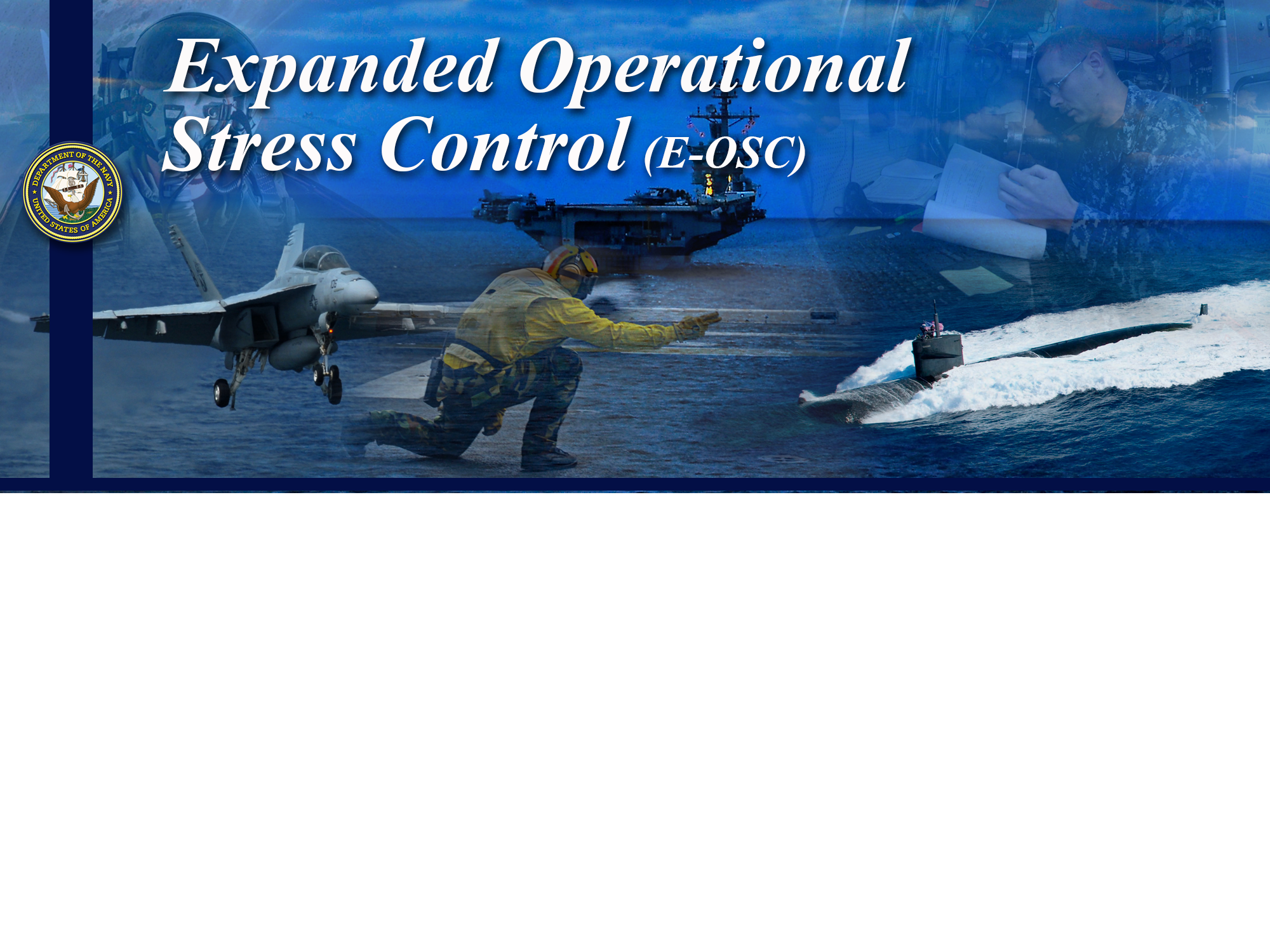 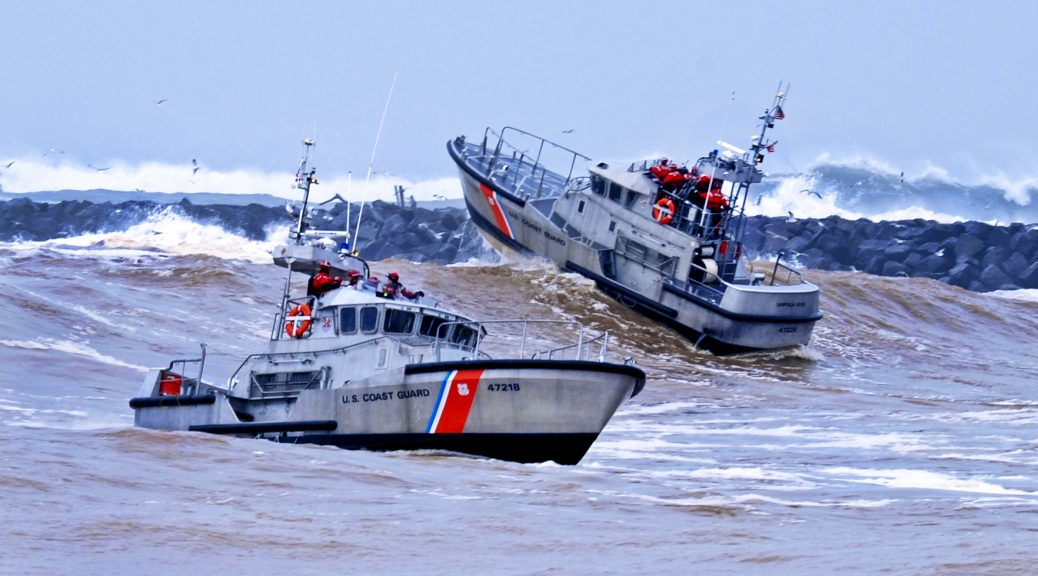 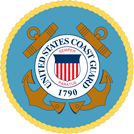 Buddy Care (Peer-to-Peer Support)
[Speaker Notes: Buddy Care (Peer-to-Peer Support)]
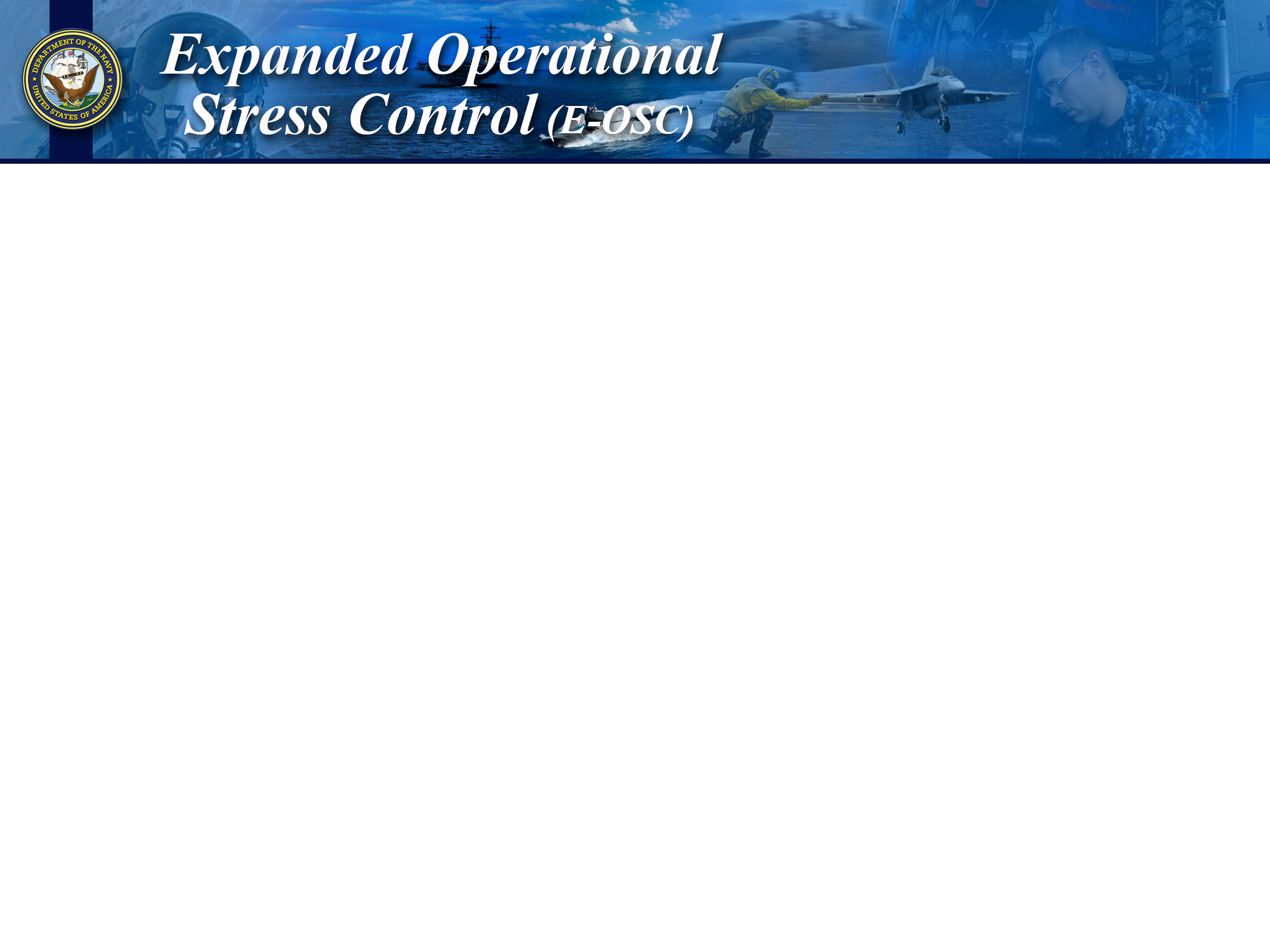 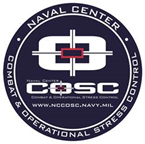 Learning Objectives
Coast Guard Operational 
                    Stress Control (CG -0SC )
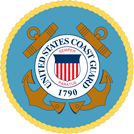 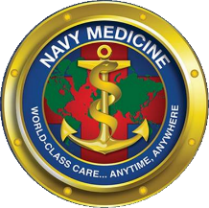 DISCUSS what breaking the code of silence is and IDENTIFY the barriers to asking for help and addressing unhealthy stress
DEFINE and DISCUSS what buddy care (peer-to-peer support) is and is not 
DISCUSS and EXPLAIN what encompasses a buddy care interaction 
EXPLAIN and DISCUSS what confidential communication is and when to refer to proper consultants
EXPLAIN what empathic listening is and DISCUSS how to listen with empathy
IDENTIFY and DISCUSS available areas support
PERFORM a buddy care scenario through role-play within groups
[Speaker Notes: Learning Objectives

DISCUSS what breaking the code of silence is and IDENTIFY the barriers to asking for help and addressing unhealthy stress
DEFINE and DISCUSS what buddy care (peer-to-peer support) is and is not 
DISCUSS and EXPLAIN what encompasses a buddy care interaction 
EXPLAIN and DISCUSS what confidential communication is and when to refer to proper consultants
IDENTIFY and DISCUSS available sources of social support
EXPLAIN what empathic listening is and DISCUSS how to listen with empathy
IDENTIFY and DISCUSS available sources of social support
PERFORM a buddy care scenario through role-play within groups]
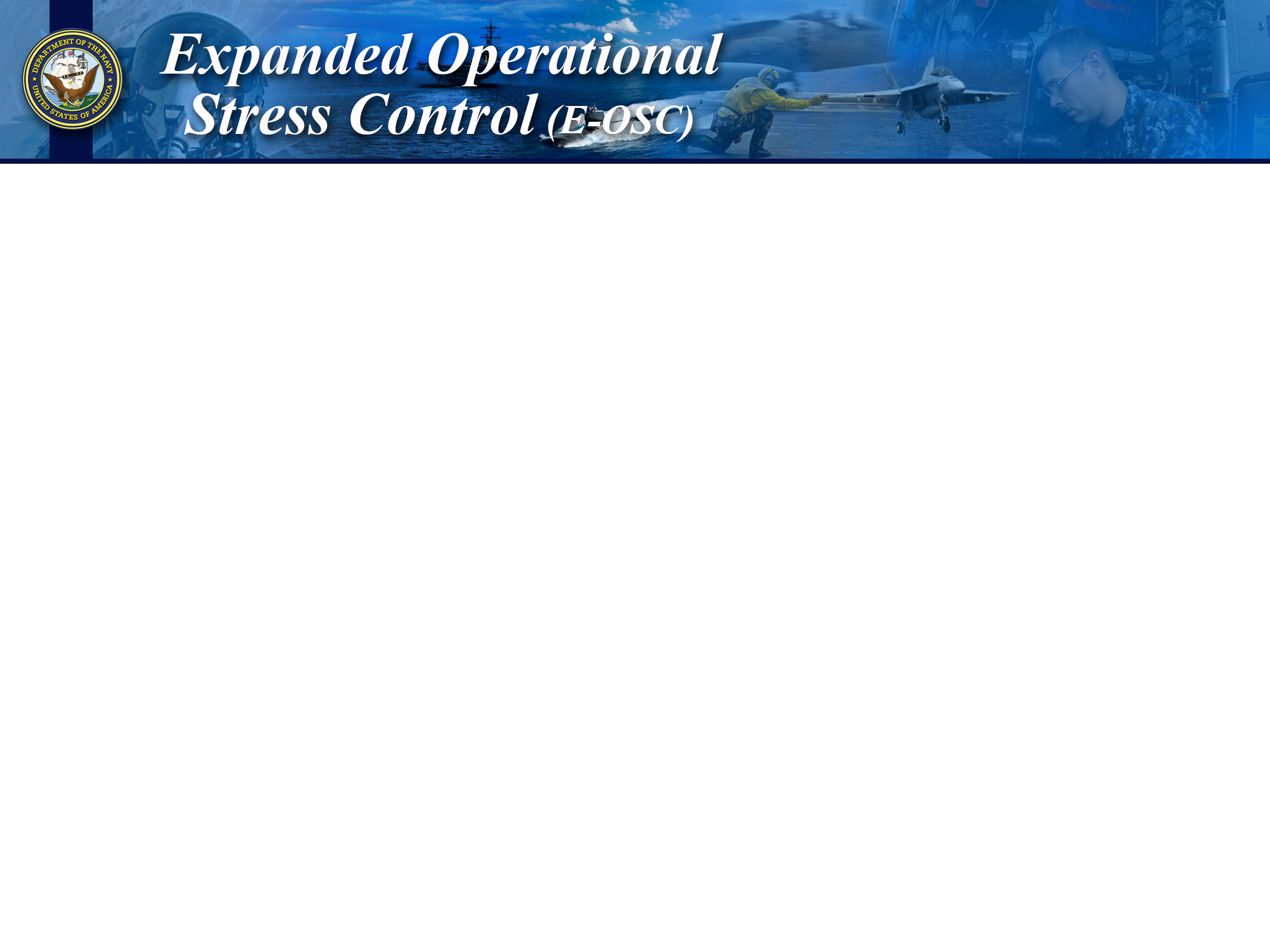 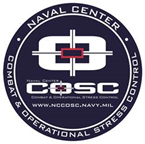 Barriers to Addressing Stress
Coast Guard Operational 
                    Stress Control (CG -0SC )
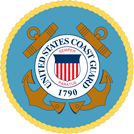 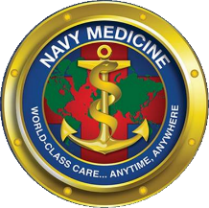 [Speaker Notes: Barriers to Addressing Stress 

Discussion Questions: 
-What is keeping you from getting the help you need?
-What are some other barriers you can think of that prevents individuals from seeking help?

Our goal is to normalize the process of seeking & asking for help. “breaking the code of silence” enforces that it is OKAY to ask for help during times of distress. Individuals cannot keep things “bottled up,” because eventually that energy will be released and can be damaging if not dealt with properly. 

Any illness or injury can and will get worse before it gets better without proper guidance or assistance. It is about knowing the signs and symptoms, creating a safe environment and a positive culture that supports service members in asking for help and making it ok to intervene and engage.

Reducing Stigma- In order to get the help we need, we need to reduce any preconceptions or “stigma” connected with seeking help for stress injuries. 

“Stigma-A common barrier to seeking treatment is the perceived stigma of asking for help.  Sailors often struggle to move beyond thoughts such as:
Pride-I will be seen as weak
Members might have less confidence in me
Leaders will blame me for problems
It would be too embarrassing for my family 

Minimize the stigma related to asking for help- create a safe environment
Learn to get comfortable interacting with peers & create a safe place to get help

Trust- Lack of trust in leadership

Building Trust- It is important to build trust amongst peers to get them to a relaxed state where they feel comfortable opening up to discuss life stressors to connect them with services or recourses

Time & energy- “Too Busy”

Lack of Support and understanding (by leadership)- Many lack an understanding of mental illnesses and because of this may not think they need help 

Fear of reprisal- Many Sailors are afraid to take the critical steps to get help because they believe it might reflect badly on their character or have negative repercussions for doing so

Access- Many believe they have limited access to care

Communication- Lack of communication- the more we talk about getting help, the less stigma and fear our service members will experience in seeking assistance

Any illness or injury can and will get worse before it gets better without proper guidance or assistance. It is about knowing the signs and symptoms, creating a safe environment and a positive culture that supports service members in asking for help and making it ok to intervene and engage.]
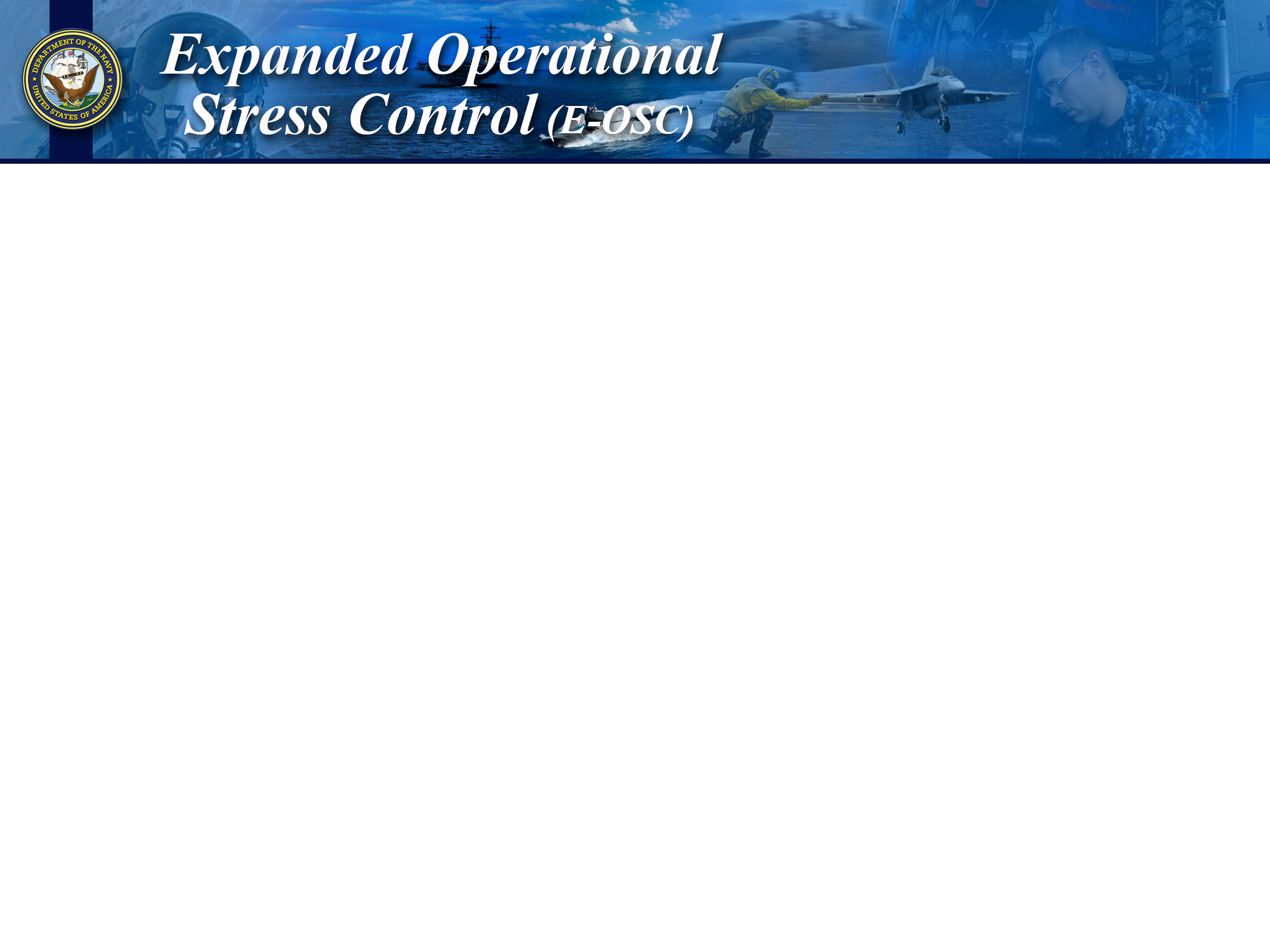 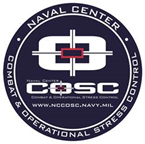 What is Buddy Care?
Coast Guard Operational 
                    Stress Control (CG -0SC )
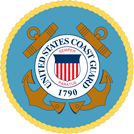 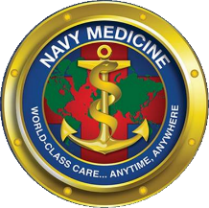 A form of peer support used to engage individuals during times of stress in which they sometimes need the support of a friend or a peer. They provide an early intervention strategy normalizing the process of seeking help for distress.

Buddy Care is NOT...

A therapy session 
Being a “counselor”
Pressuring someone to seek treatment 
A way to unveil private or damaging information 
A means of gossip
[Speaker Notes: What is Buddy Care?

Buddy Care is a form of peer support used to engage individuals during times of stress in which they sometimes need the support of a friend or a peer. They provide an early intervention strategy normalizing the process of seeking help for distress.

Peers can play a crucial role in providing support and encouraging service members to get help. Service members may feel more comfortable talking to peers and may be more willing to seek help when recommended by a friend.

Stress mitigation is better achieved with peer-to-peer support

Pro-active approach- Engage early before orange zone indicators
A strategy to normalize seeking help
Engaging early before orange zone indicators
You could be the peer-to-peer change agent for someone seeking help

Initiated by:
Observable changes in function 
Statements of distress
Known stress exposure

Buddy Care is NOT

A therapy session- A therapy session is the process of resolving problems with a therapist or counselor. Buddy Care is a “preventive” interaction that involves peers of all disciplines. 
Being a “counselor”- A “counselor” is a trained professional who is trained and experienced in giving guidance and advice. Buddy Care Team Members are not usually trained to be professional “counselors,” most are mainly available to support and engage individuals during times of stress, and can provide guidance in self-care, resilience and referrals to appropriate resources. If a peer or CRT members feel the “situation” is outside their scope of ability, they can refer to another member of the E-OSC team member, chaplain, medical or refer to a higher echelon of care.
Pressuring people to comply with treatment- Everyone's situation is different and diverse.  There is no one reason why people don’t seek out treatment or help on their own. Pressuring someone to seek treatment does not work. Getting help is something that needs to be wanted from the individual before any additional steps can be taken. 
A way to unveil private or damaging information- Disclosing personal information is hurtful and can be damaging. Buddy care is about supporting our peers and helping them deal with their stressors.    
A means of gossip- The goal of buddy care is to help our peers and to get them the proper care they need. Gossiping is unethical, irresponsible and hurtful.]
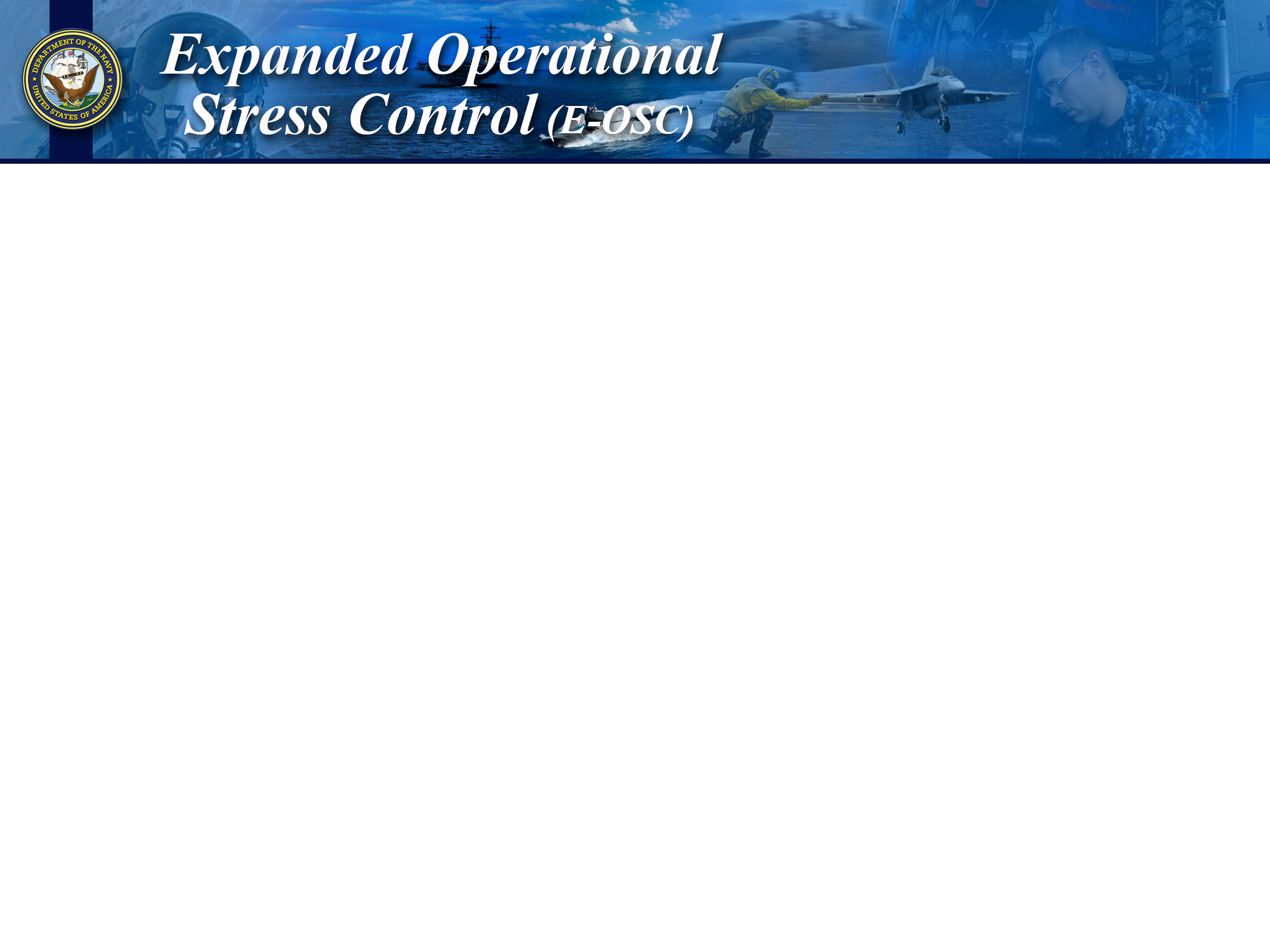 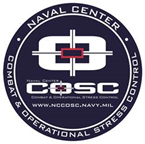 Buddy Care Interaction
Coast Guard Operational 
                    Stress Control (CG -0SC )
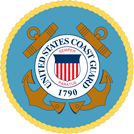 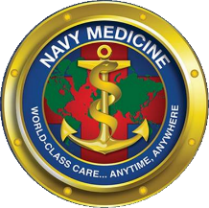 Can come from a formal request (leadership, ) or as a casual unplanned encounter (peer or word of mouth) – Gather as much information as possible from referral 
Assess member’s stress based on the Stress Continuum Model to identify, engage, & intervene
Assess immediate needs and any dangerous warning signs – Critical Operational Stress First Aid (COSFA)
Apply the Core Leader Functions to manage stress and develop resilience
Provide terms of confidential communication
Use effective communication styles to find solutions (O-S-C-A-R Communication)
Ask open-ended questions 
Apply empathic listening 
Reinforce member’s strengths
Consider adding additional services/team members (verbal consent required by individual) 
Identify areas of support and connect them to resources
Develop a plan to address current problem or crisis
Always get permission from individual before disclosing information to chain of command (COC)
Follow-up – NOT a one-time thing, but an ongoing process
[Speaker Notes: Buddy Care Interaction

Can be a formal request (leadership,) or a casual unplanned encounter (peer or word of mouth)- Referrals can come from multiple and different avenues. It is important we are educated to recognize and assess stress symptoms and are prepared to act appropriately when confronted with this information 
Assess member’s stress based on the Stress Continuum Model to identify, engage & intervene
Assess immediate needs and any dangerous warning signs – Critical Operational Stress First Aid (COSFA)
Apply the Core Leader Functions to manage stress & develop resilience
Provide terms of confidential communication  ( If a members admits to committing a crime, you must report it)  
Use O-S-C-A-R Communication (Observe-State Observation-Clarify Role-Ask Why-Respond)
A communication tool to accurately assess a person who is exhibiting yellow or Orange Zone stressors, and provide them insight into their own behaviors.
A 5 step process of how you ask, care, and decide if additional care is needed
Ask open-ended questions- Because they require more than a one-or two-word response, open-ended questions are vital for stimulating discussion and demonstrating that there are multiple ways to perceive and answer a question.
Do you feel comfortable with sharing about what’s going on?
Tell me more about….
What experiences or concerns do you have about …?
What do you think would help or needs to happen next?
Apply empathic listening- Empathy means taking the perspective of someone else and treating that person according to your understanding of how they feel. Demonstrate that you have empathy by listening to the other person and respect their opinions.
Allow them to speak freely and LISTEN actively- Communication isn’t just about speaking, its also about listening. Active listening is listening to understand rather then reply. 
Be a sound board- sometimes you just need to talk things out and have someone listen to your frustrations
Reinforce member strengths- Reinforcing members strengths, use of encouraging words and non-verbal gestures such as head nods, a warm facial expression and maintaining eye contact, are more likely to reinforce openness in others
Shows warmth & openness 
Reduces shyness 
Encourages others to participate in open discussions
Provide non-threatening support & information-
Be open-minded- No one likes being judged, enter the situation open-minded and without judgment. 
Educate about stress behaviors and thoughts 
Support and reinforce resilience strategies 
Consider adding additional services/team members (verbal consent required by staff member)- If you feel you are unable to help this individual for whatever reason, ASK to bring in other service/team members. 
Identify areas of support and connect them to resources - Discuss available resources:
Internal command
Local/community
Individual 
Develop a plan to address current problem or crisis- Develop a “plan of action” which can entail listening to their problems, making suggestions or connecting them to resources.
Always get permission from individual before disclosing information to chain of command (COC), and unless the member discloses something not protected by confidential communication, (this is why it is very important that the Buddy Care Member and the Service Member in distress completely understand the terms of confidential communication) the Buddy Care Member must get permission from the Service Member beforehand.
Follow-up - NOT a one-time thing, but an ongoing process]
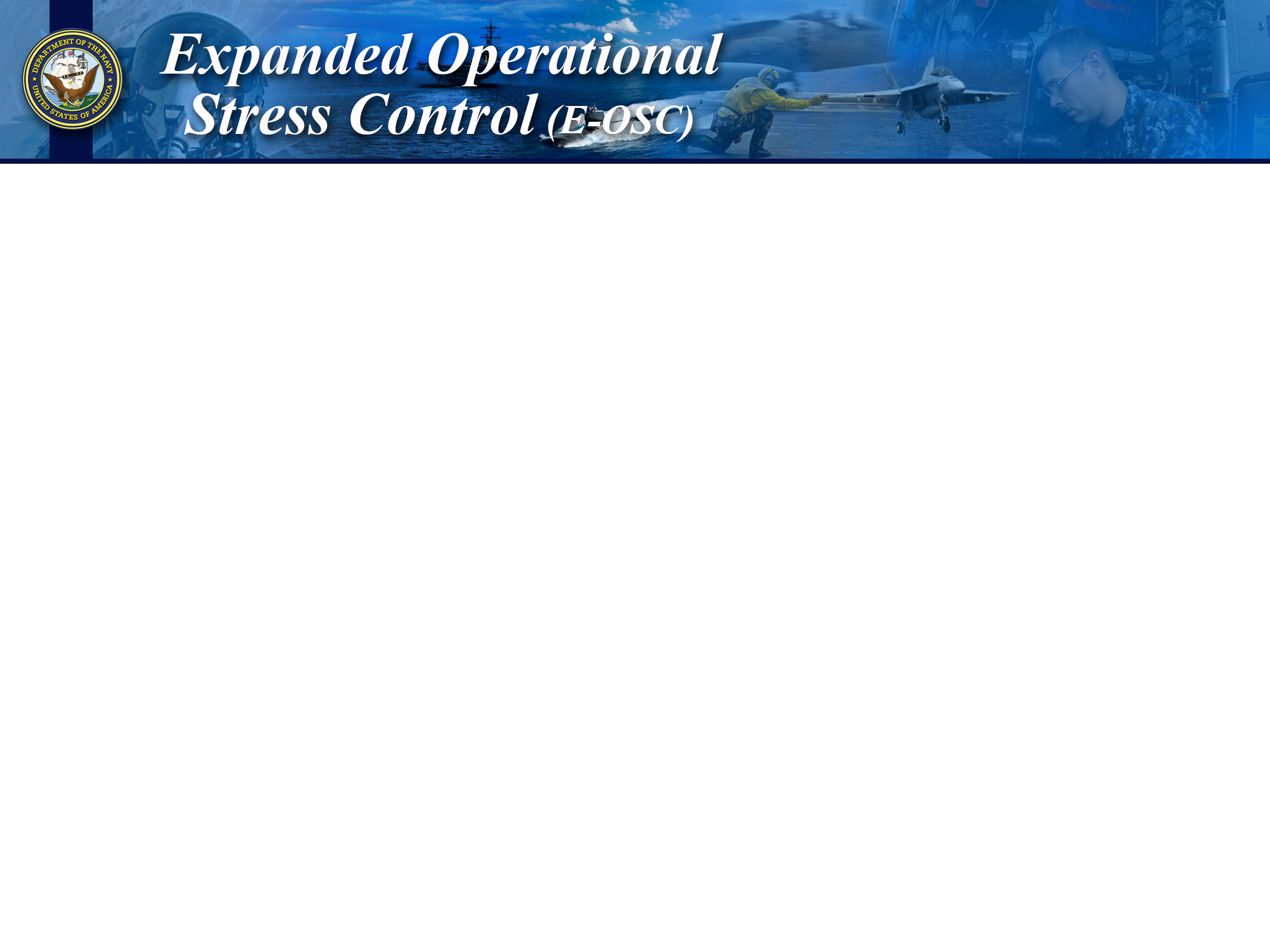 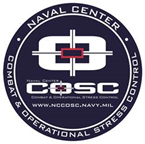 Confidential Communication
Coast Guard Operational 
                    Stress Control (CG -0SC )
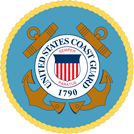 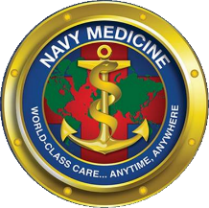 Sexual Assault Prevention and Response (SAPR): COMDTINST M1754.10E

Suicide: Prevention Program COMDTINST 1734.1A

Coast Guard Regulations CIM 5000.3B

Chaplains: SECNAVINST 1730.9A
[Speaker Notes: Confidential Communication 

Know when to refer to a higher level of care. Buddy Care is an informal peer-to-peer interaction. However, we need to be prepared to refer support to its proper consultants if the conversation starts to “go in that direction.” In the event that the above instances come into the conversation and you are unsure of the appropriate action STOP the conversation with the member and discuss a referral to another authority. 

Sexual Assault Prevention and Response (SAPR): 
COMDTINST M1754.10E: (Sexual Assault Prevention and Response (SAPR) Program  (2016)): 
Healthcare personnel: Must initiate the emergency care and treatment of sexual assault victims and notify the SARC, deployed resiliency counselor, SAPR VA, or unit SAPR VA to assure that a victim is offered SAPR services. Follow the protocols at  Office of Work-Life Programs (CG-111) | U.S. Coast Guard (uscg.mil)
Safe Helpline: 877-995-5247
SAPR Source webpage: http://www.sapr.mil/sapr-source

Suicide: COMDTINST 1734.1A
Everyone has a duty to obtain assistance for others in the event of suicidal threats or behaviors
Call 988 for PSYCHOLOGICAL Assistance
Call 911 if trauma is involved
Obligation to higher level of care
National Suicide Prevention Hotline: 1-800-273-8255
www.suicidepreventionlifeline.org

CIM 5000.3B
Chapter 9.1.1  All persons in the Coast Guard shall report to the proper authority any disobedience or infraction of the regulations which may come under their observations. 


“Persons in the naval service shall report as soon as possible to superior authority all offenses under the Uniform Code of Military Justice which come under their observation, except when such persons are themselves already criminally involved in such offenses at the time such offenses first come under their observation..”


Chaplains: 
SECNAVINST 1730.9- Communications between a victim and a chaplain are confidential communications and can be made to chaplains either directly, through an RP, or through other administrative support personnel assigned to the chaplain. Unless the individual releases the chaplain from confidentiality, chaplains maintain confidentiality pursuant to SECNAVINST 1730.9]
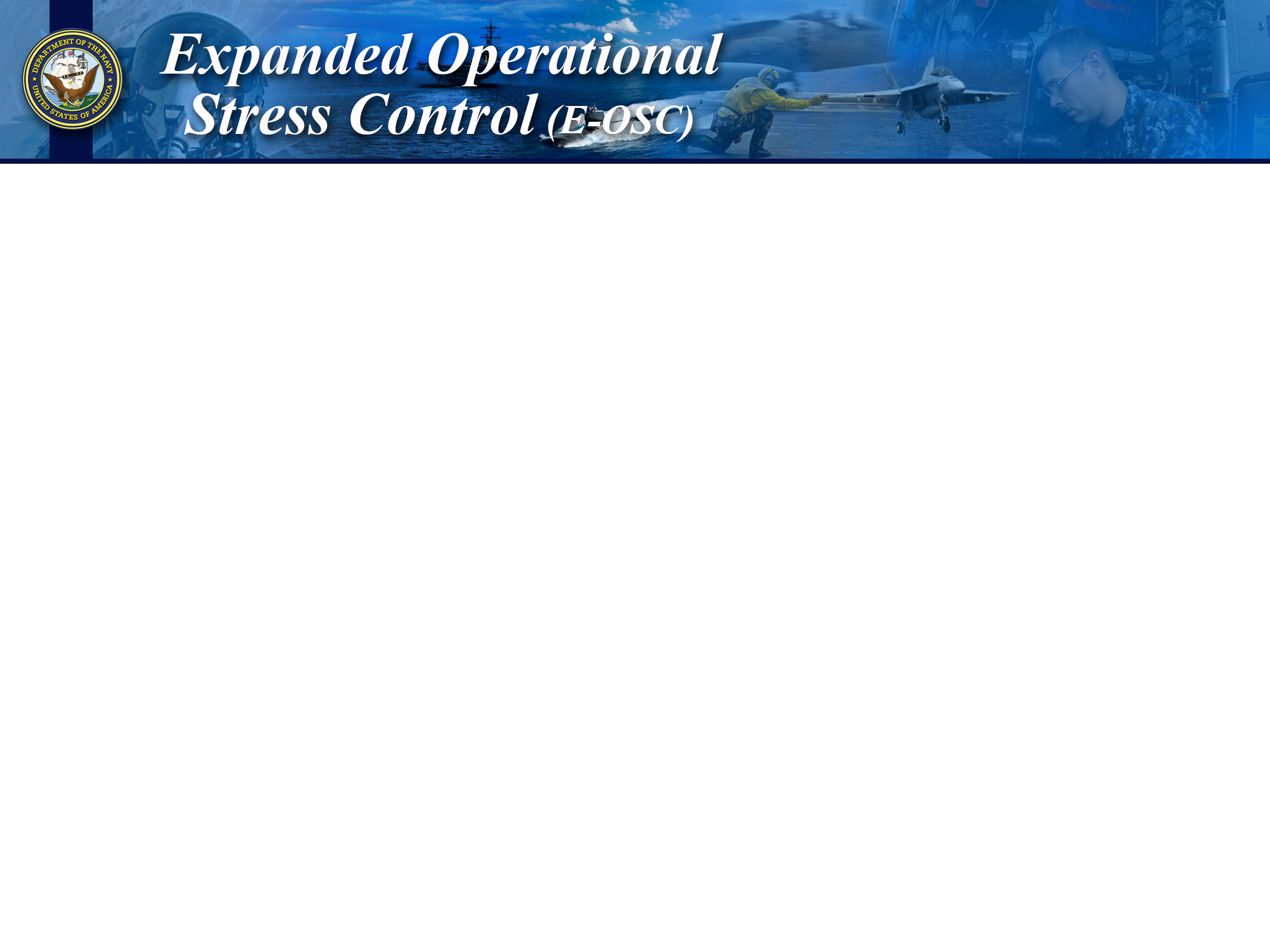 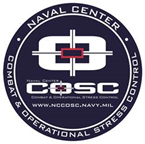 O-S-C-A-R Communication
Coast Guard Operational 
                    Stress Control (CG -0SC )
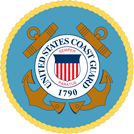 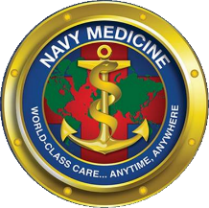 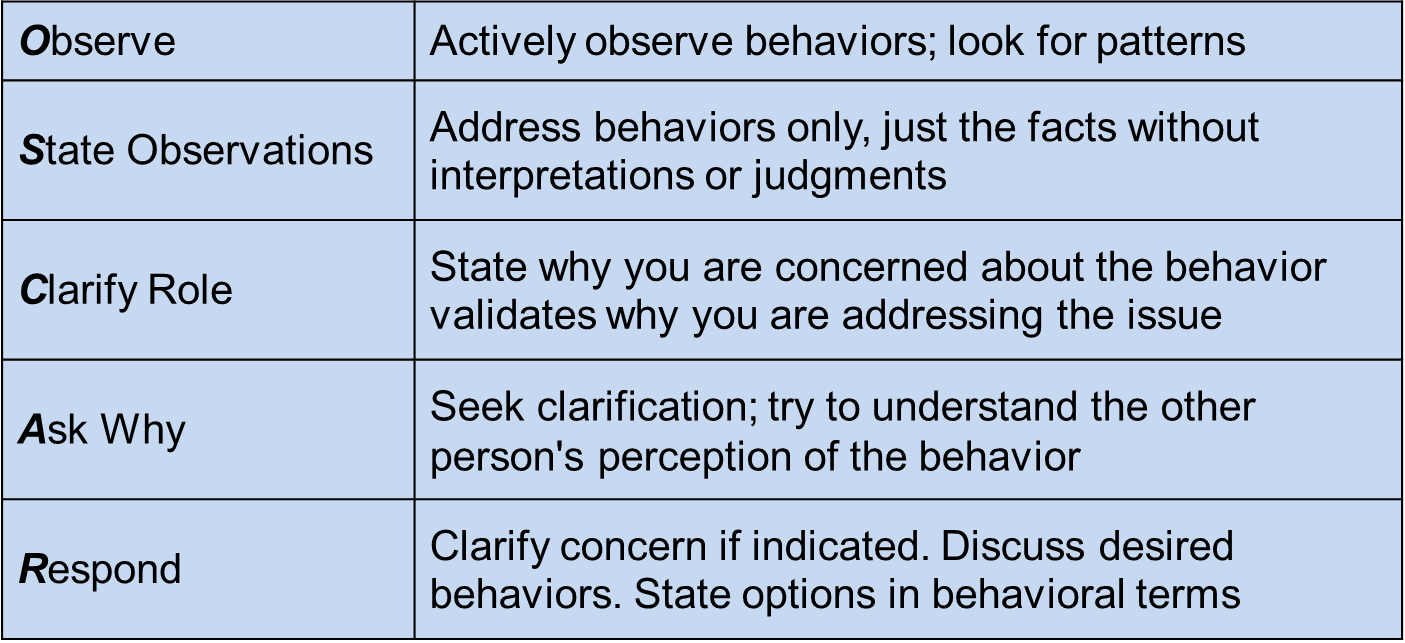 [Speaker Notes: O-S-C-A-R Communication 

OSCAR is how you ask, care, and decide if support is needed 
 
When talking to an individual about their possible Yellow or Orange Zone Indicators, a common obstacle to accurate assessment is their almost reflexive denial of experiencing any stressors, distress, or changes in functioning. 

A tool to overcome that obstacle during your Check communications is something called “OSCAR” communication – a mnemonic (memory device) for the five steps of:

Observe:  Actively observe behaviors; look for patterns
State Observations:  All attention to the behaviors; just the facts without interpretations or judgments
Clarify Role:  State why you are concerned about the behavior. Validates why you are addressing the issue
Ask Why:  Seek clarification; try to understand the other person's perception of the behaviors.
Respond:  Clarify concern if indicated. Discuss desired behaviors. State options in behavioral terms.]
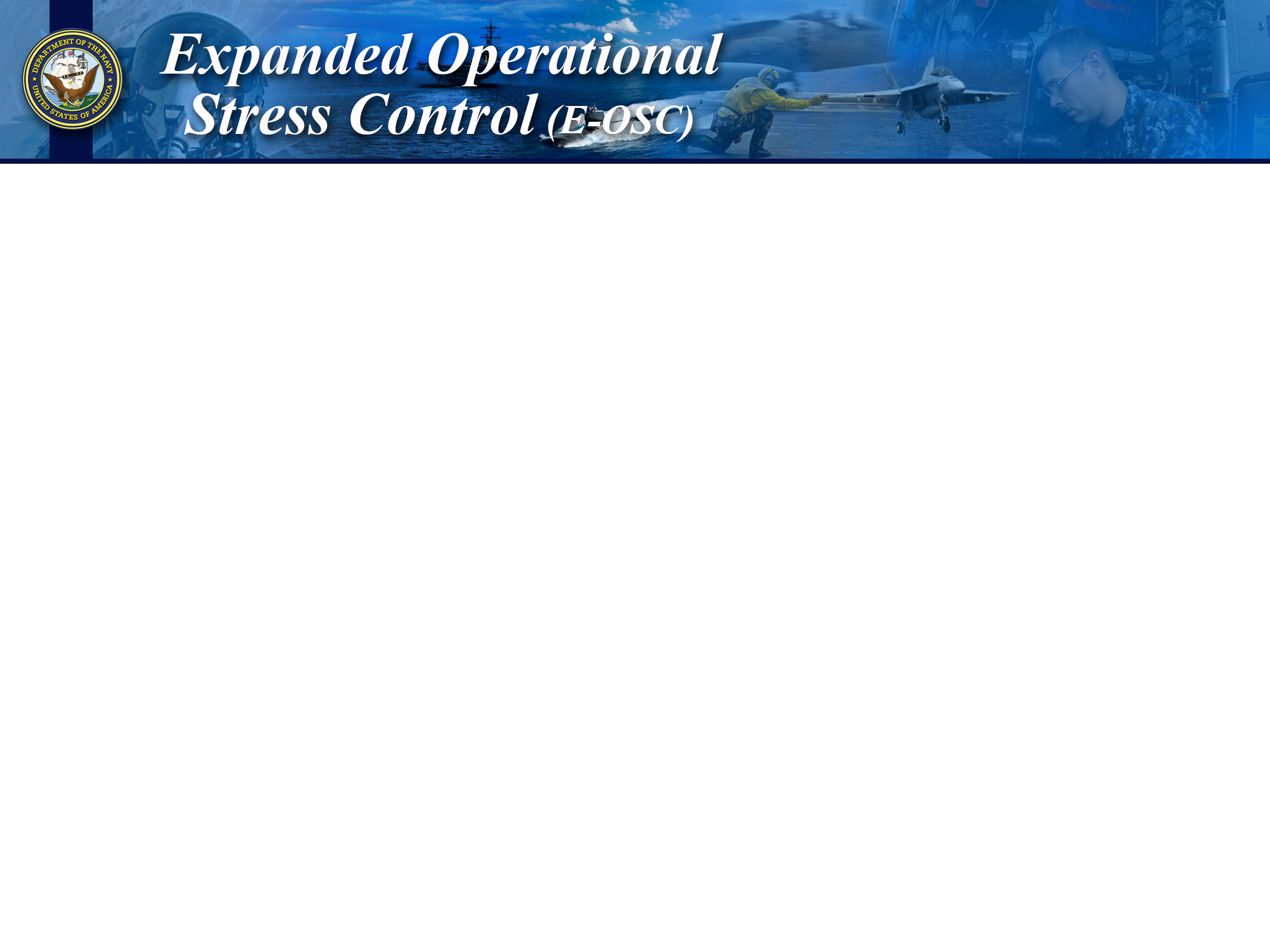 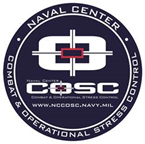 Ask Open-Ended Questions
Coast Guard Operational 
                    Stress Control (CG -0SC )
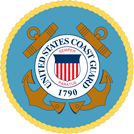 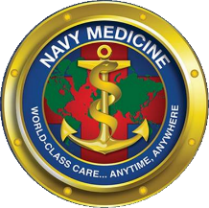 Open-ended questions are questions that cannot be answered with a “yes” or “no” response. It requires a full answer using the individual's own knowledge or feelings.
[Speaker Notes: Ask Open-Ended Questions

Have you ever played a game of basketball? In order for the team to win, you must pass or bounce the ball back and forth to one another to make a basket. When asking open-ended questions, you are “bouncing the ball back” to your team member. You are putting the ball back in their hands to openly communicate and express themselves. If you were to ask a close-ended question, the ball would never “bounce back” and your team would never make a basket. In a conversation, the ball would essentially lose momentum or end with that individual.   

Open-Ended Questions:
Extract more information: Open-ended questions can not be answered with a “yes” or “no” response 
Gets individuals to participate: Requires a full answer using the individuals own knowledge or feelings
Sustain a conversation: Allow for the continuation of the conversation and are used to solicit additional information
Draw someone into a conversation: Open-ended questions have inviting qualities that encourages an individual to provide a more authentic, in-depth, and lengthier response
Allow you to find out more about the person you are talking with: When a person has the opportunity to think, they are more comfortable and relaxed. People who are more relaxed tend to be more forthcoming with their ideas, concerns, and feelings.
Demonstrate active listening: When you let someone just talk and give them the time to open up, you are demonstrating active and empathic listening.
Help clarify: Asking open-ended questions will enable you to pull information out of an individual, help you clarify information, situations, or concerns.

Closed-Ended Questions:
Do not contain in-depth response: “Yes” or “No” answering questions stop the conversation and provide only the answer to your question without any further detail
Limit the listener’s answer because they will only provide information than is needed or required
Limits the possibility for a sense of connection to develop between you and the person with you are speaking
Individuals tend to refrain from elaborating on their response and instead answer with a one-word or short answer response

What open-ended begin with:
What? What movie did you see?
How? How was the movie?
Where? Where did you go see the movie?
When? When did you see the movie?
Who? Who did you see the movie with?
Why Not “Why?” When asking open-ended questions, avoid “why” questions. “Why” questions cause people to make up a rational reason, even if they do not have one, to provide a response. It may also cause a person to feel defensive, as though they are expected to defend their response.]
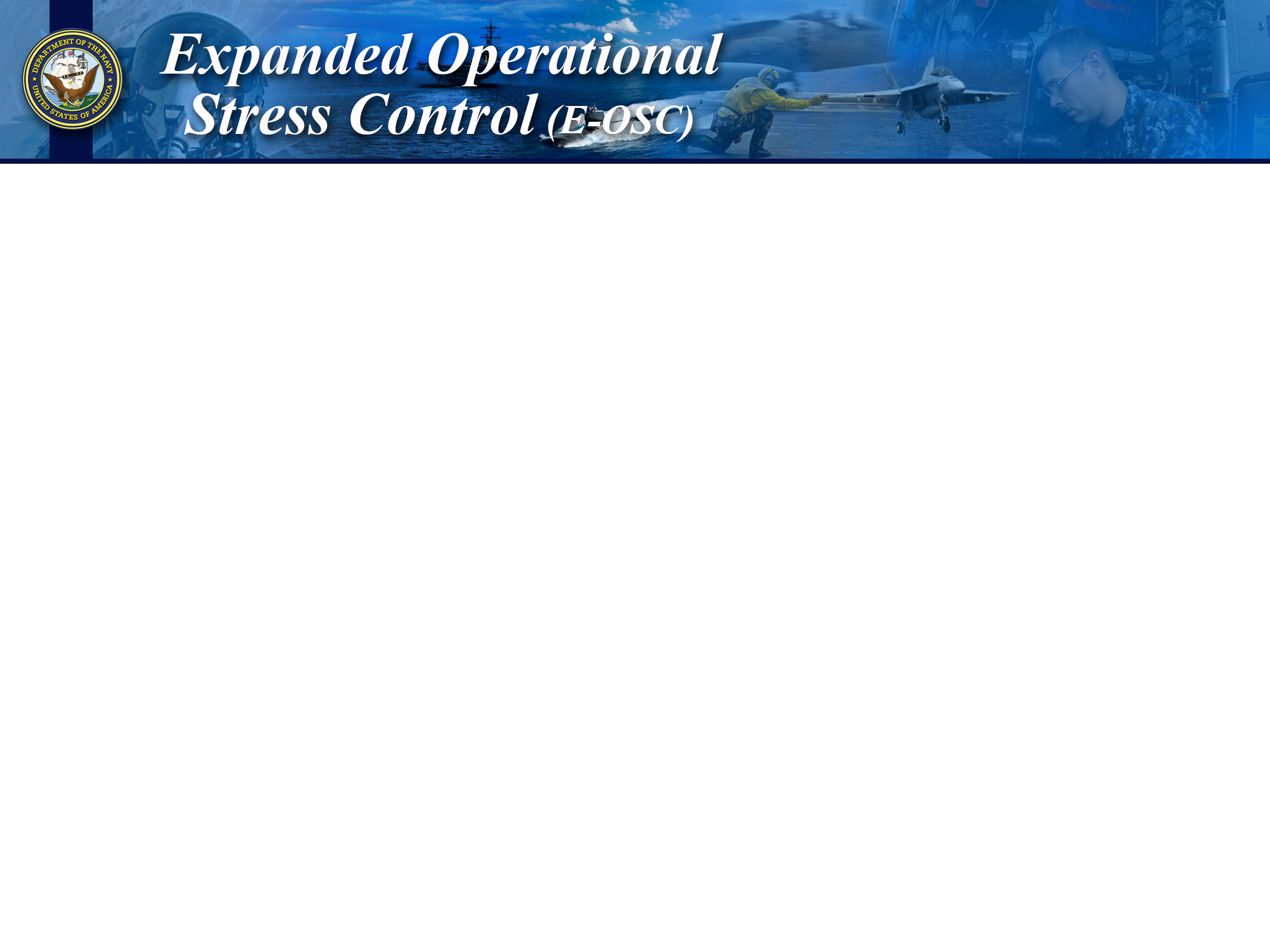 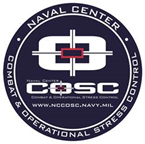 Empathic Listening
Coast Guard Operational 
                    Stress Control (CG -0SC )
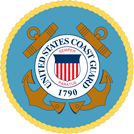 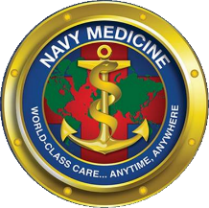 Go beyond listening, demonstrate empathy by listening to the other person and respect their opinions: 

Perspective taking – Appreciate another person's reality 

Stay out of judgement – Listen in an active and nonjudgmental way

Recognize emotion – Be sensitive to the other person’s feelings

“Reflect” your understanding – Communicate your understanding of what is being said
[Speaker Notes: Empathic Listening

Another aspect of communication is the way you listen to other people and how well they understand you. This involves not only hearing words but also putting yourself in another person's "shoes" to understand his or her perception of a situation.  Empathic listening is not about "fixing" someone else's problem. Go beyond listening, demonstrate empathy by listening to the other person and respect their opinions: 

Perspective taking – Appreciate another persons reality 

Stay out of judgement – Listen in an active and nonjudgmental way

Recognize emotion – Be sensitive to the other person’s feelings

“Reflect” your understanding – Communicate your understanding of what is being said (verbally and nonverbally)]
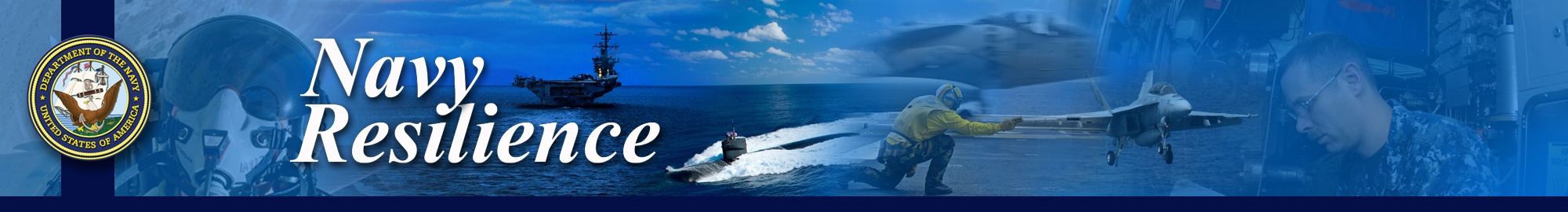 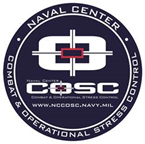 Video: Empathy
Coast Guard Operational 
                    Stress Control (CG -0SC )
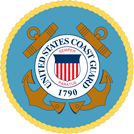 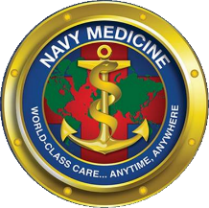 [Speaker Notes: Video: Empathy

Title: Empathy-Brene’ Brown
Description: Empathic listening is an art and a skill. It takes more than just “hearing” words. So often when we listen, we formulate responses and advice before the other person is finished speaking. An empathetic listener is able to appreciate another person’s reality without making a judgement. It’s not always about solving the problem, but allowing that individual to share their story and listen to them wholeheartedly.
Source: RSA Shorts
Link: https://www.youtube.com/watch?v=1Evwgu369Jw
Time Allotted: 6 Minutes 

Discussion Questions:
-Have you ever shared a story with someone, where they put a “silver-lining” on it? How did that make you feel?]
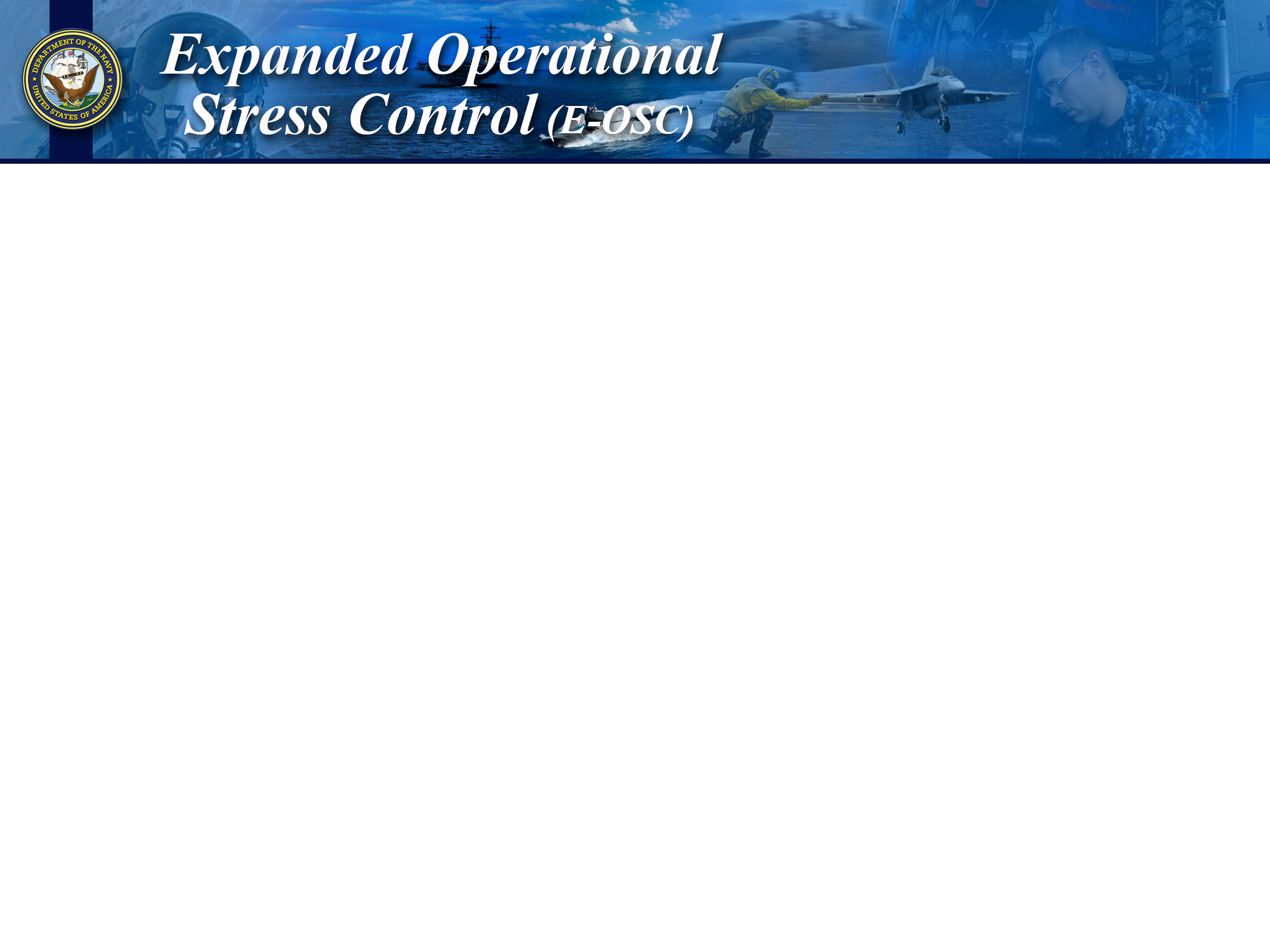 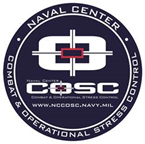 Areas of Support
Coast Guard Operational 
                    Stress Control (CG -0SC )
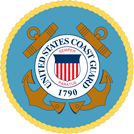 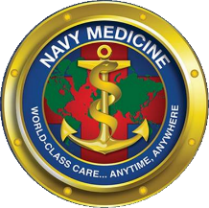 [Speaker Notes: Elements of Social Support

-The elements of social support, why I need them and resources I need to fulfill them

Support comes from many different types, and it is important to understand what the different elements of support are, what types of support you have, and what types of support you need. This will help you to identify how to elicit support. 

Discussion Questions: 
-Do you have people in your life that help you feel loved? (Emotional Support)
-Do you feel respected? (Affirmational Support)
-Do you have a sense of belonging somewhere? (Belonging Support)
-Do you know what community-based organizations to contact when you are looking for resources? (Informational Support)
-Do you have someone you can call on when you need something? (Tangible Support)

Emotional: To feel loved or cared for
This is the type of support you receive that means you feel loved. Emotional support can be expressed with words, such as "I love you," or "You're wonderful," or gestures, such as hugs and kisses. This is the type of social support that most people think about when they identify their support system. 
Examples: Spouse, family, or pet 

Affirmational (self-esteem): To feel valued or respected 
This is a type of support that helps you feel valued or respected. People may elicit this support at work or in military service, with family responsibilities or as a volunteer. 
Examples: Work or family

Belonging: To feel like part of a community (unit cohesion)
This is a type of support one attains when one feels a part of something, whether it is a community where they live, a professional organization, a religious group, or family members. 
Examples: The military, church community group or volunteer group

Informational: To learn or access needed information 
This is a type of support you receive when you need to learn something or find out information. For example, do you know how to learn about a medication that you are thinking about taking? 
Examples: Internet, Social media or Shipmate

Tangible: To help with practical needs 
This is a very practical type of support, which addresses having support for practical needs, such as getting a ride to an appointment. 
Examples: Neighbor, friend with a truck or barber]
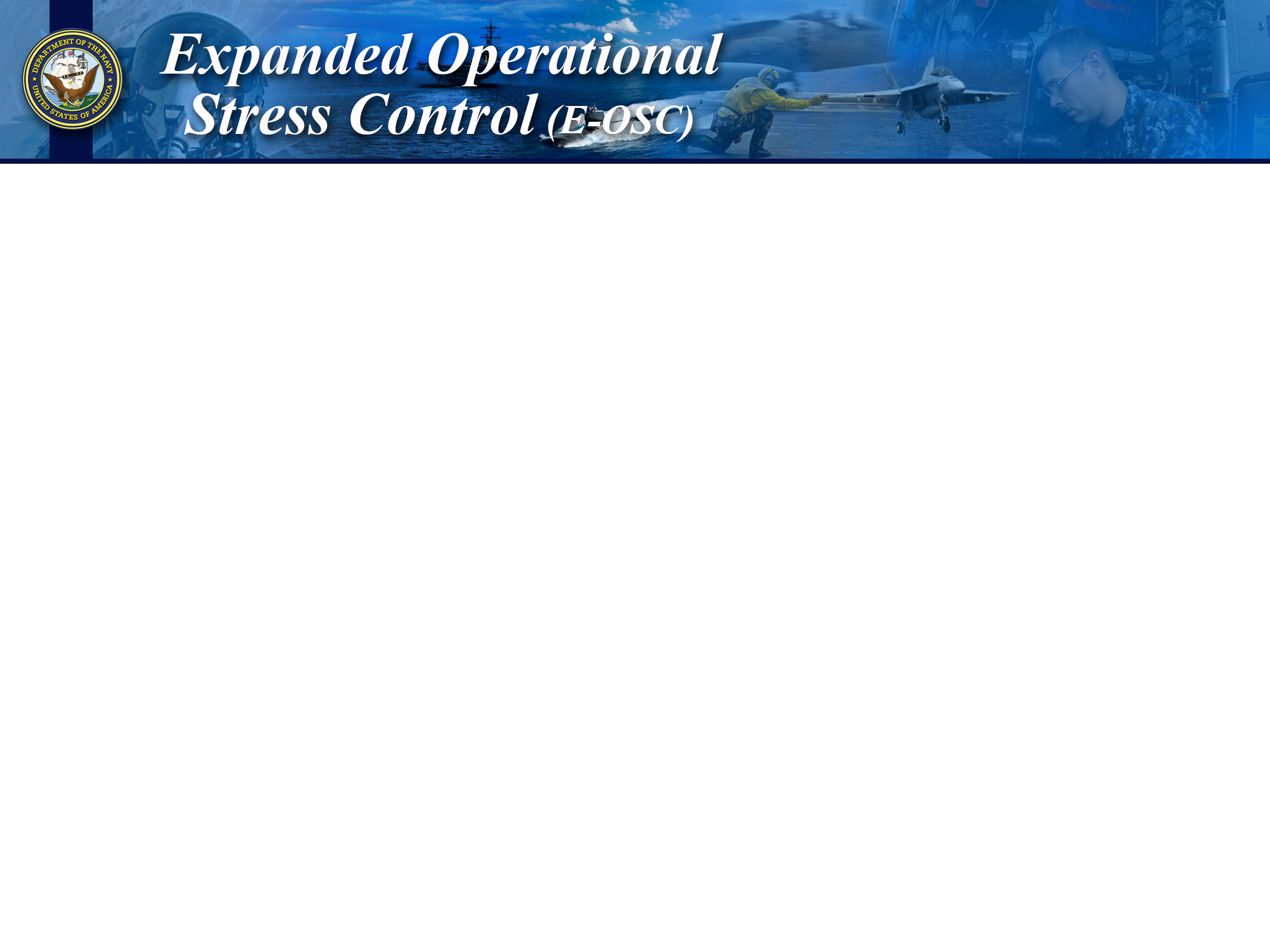 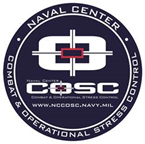 Connect to Resources
Coast Guard Operational 
                    Stress Control (CG -0SC )
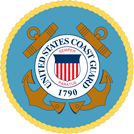 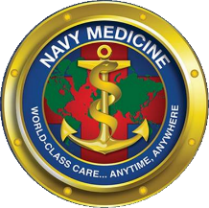 [Speaker Notes: Connect to Resources: 

Discussion Questions: 
-What are some other support resources?

It is important you are aware of resources so that you can refer your service members when needed. 

Command:
Peers
Leadership
E-OSC or CRT Team Member(s)
Unit Chaplain
Unit Medical

Organizations:
CG-SUPRT
HSWL SC
CG Mutual Assistance
Pastoral Care

Individual: 
Friends
Family
Church/Religion Organization 
Mental Health Provider]
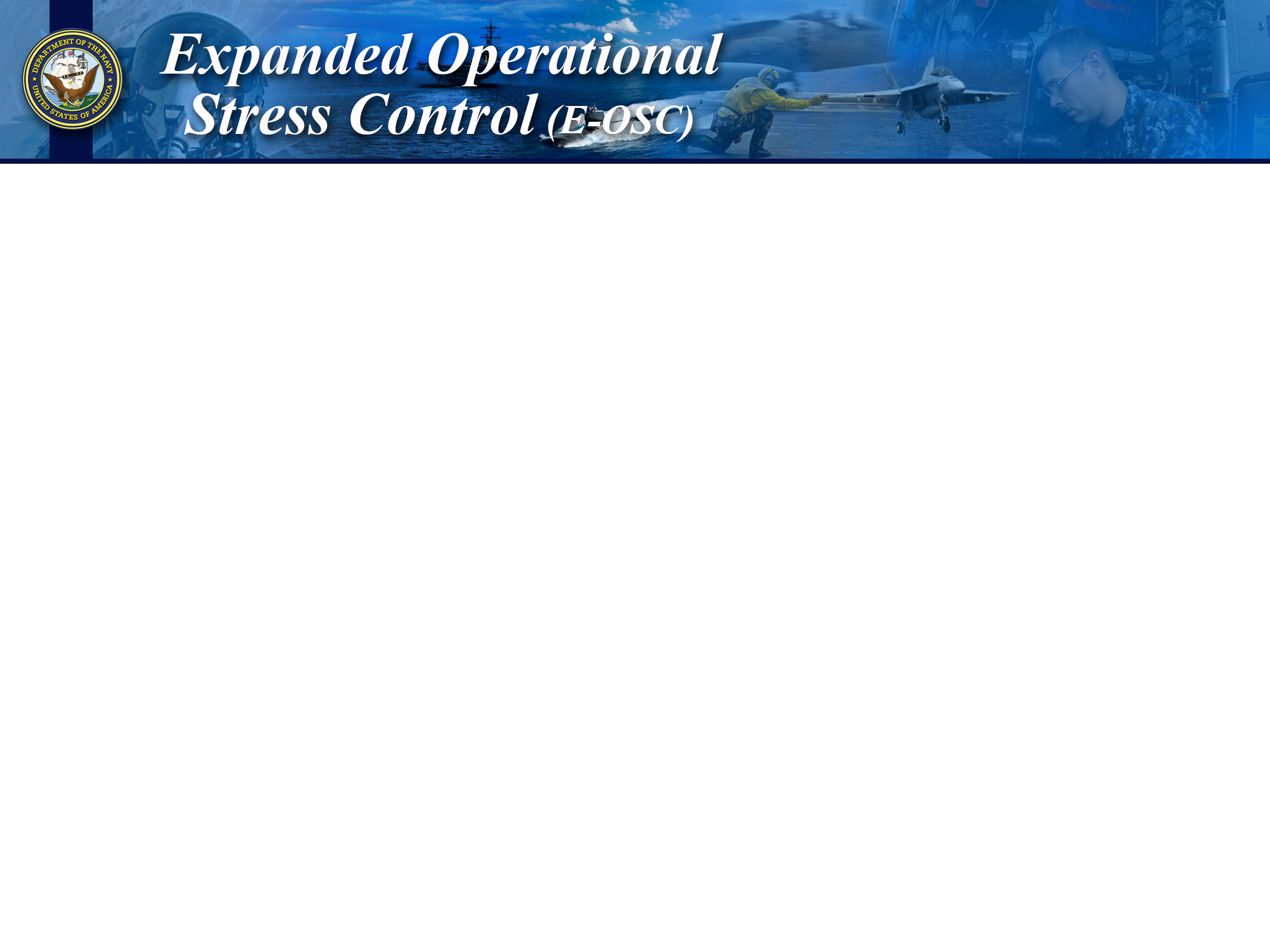 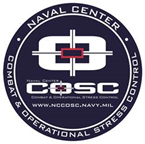 Follow-up
Coast Guard Operational 
                    Stress Control (CG -0SC )
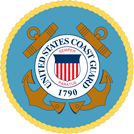 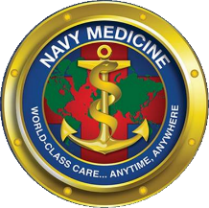 Many individuals may be unable to accept help or change the first time around and some may fall back into old patterns of functioning. This is why it is so important to follow-up with them to ensure they have taken and followed through with the appropriate recommendations or steps to getting help or alleviating stress.

Shows you care for their wellbeing 
Builds trust and a relationship 
Supports sustainable change 
Provides support for change 
Emphasizes the importance of change 
Limits regression to old ways
[Speaker Notes: Follow-up

Discussion Questions:
-Why is it so important to make sure we follow-up with someone after an initial conversation?
-Why is Buddy Care NOT a one-time thing?

Many individuals may not be willing to accept help or change the first time around and some may fall back into old patterns. This is why it is so important to follow-up to ensure they have taken and followed through with the appropriate recommendations or steps to getting help or alleviating stress.

Shows you care for their wellbeing 
Builds trust and a relationship 
Supports sustainable change 
Provides support for change 
Emphasizes the importance of change 
Limits regression to old ways]
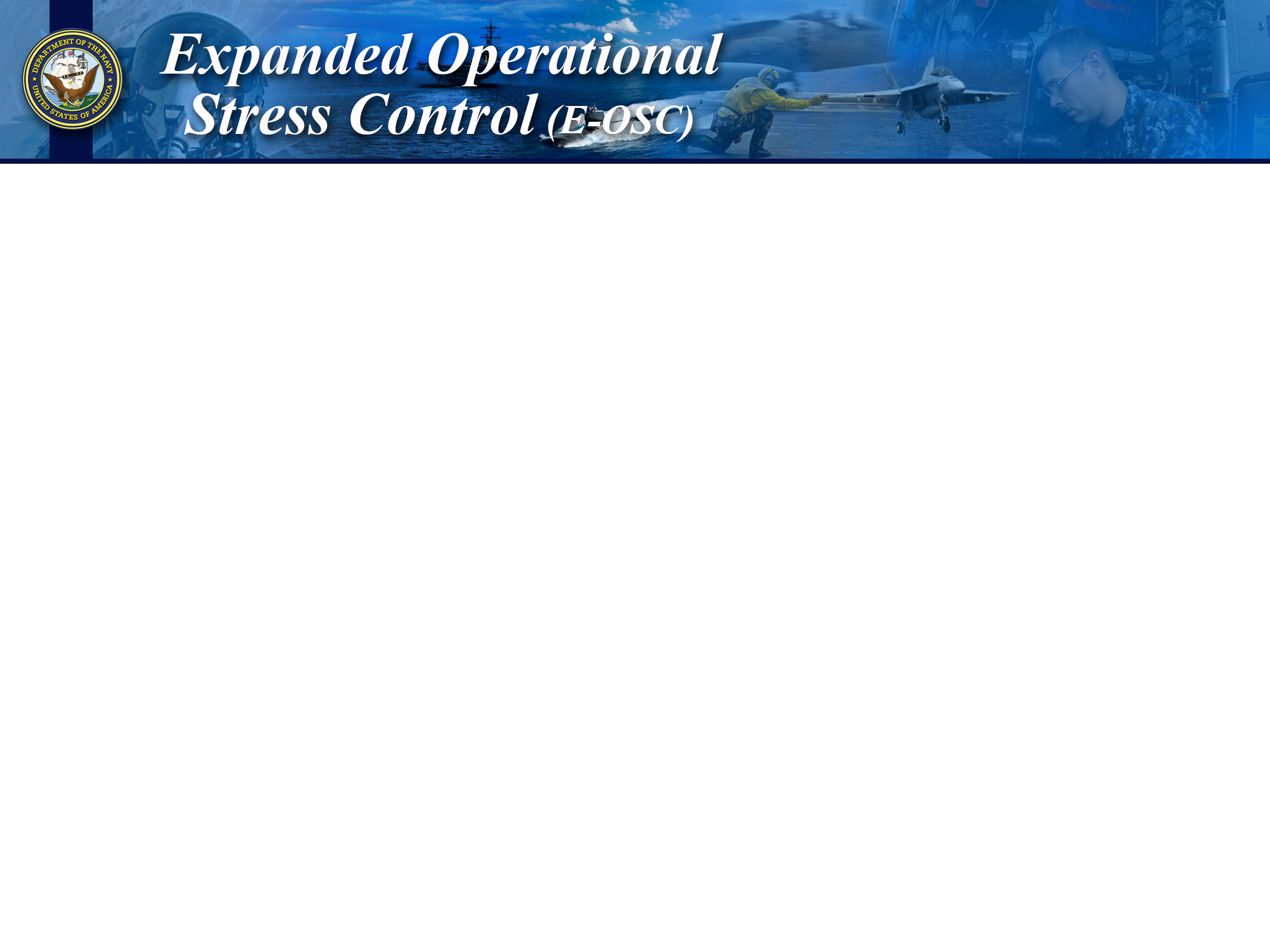 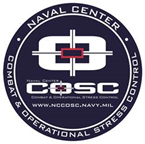 Coast Guard Operational 
                    Stress Control (CG -0SC )
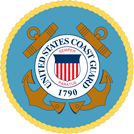 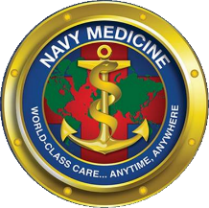 Exercise:Peer-to-Peer Support
[Speaker Notes: Exercise: Peer-to-Peer Support      

The purpose of this exercise is to provide to practice in using E-OSC components to directly engage a peer exhibiting signs of stress.

Directions: 
Facilitators will break students into pairs. Each pair will chose and read a scenario to act out and role play (feel free to adlib). Each student will play a peer or CRT member AND an individual seeking buddy care. When you switch roles, select a new scenario.

As a peer or CRT member you are aware or have been made aware of a fellow Sailor that is exhibiting signs of stress but may be unaware they are exhibiting signs of stress, or unwilling to ask for help.
 
Using E-OSC components – Stress Continuum Model, OSCAR Communication, COSFA, Resilience building skills (Mindfulness, Flexible Thinking, and Effective Coping), Core Leader Functions and awareness of resources, answer the Peer to Peer Support Questions below.

Identify roles:

Peer/CRT Member
An Individual will be seeking your assistance through buddy care

Individual seeking Buddy Care 
You will be provided a scenario to role play and seek out a Buddy Care interaction

Time Allotted: 1 hour total- 40 minute for scenarios/20 minute debrief

Discussion Questions: 
-What are the issues?
-What zone is this individual(s)/unit in?
-What COSFA actions are needed (check, coordinate, cover, calm, connect, competence, confidence)
-What stress resilience and healthy coping techniques can be applied to help reduce these stress reactions?
-What are the risks if not addressed? (Use O-S-C-A-R communication)
-What Five Core Leader Functions should be applied? (Strengthen, mitigate, identify, treat, re-integrate)
-What follow-up actions are needed, or should be taken?]
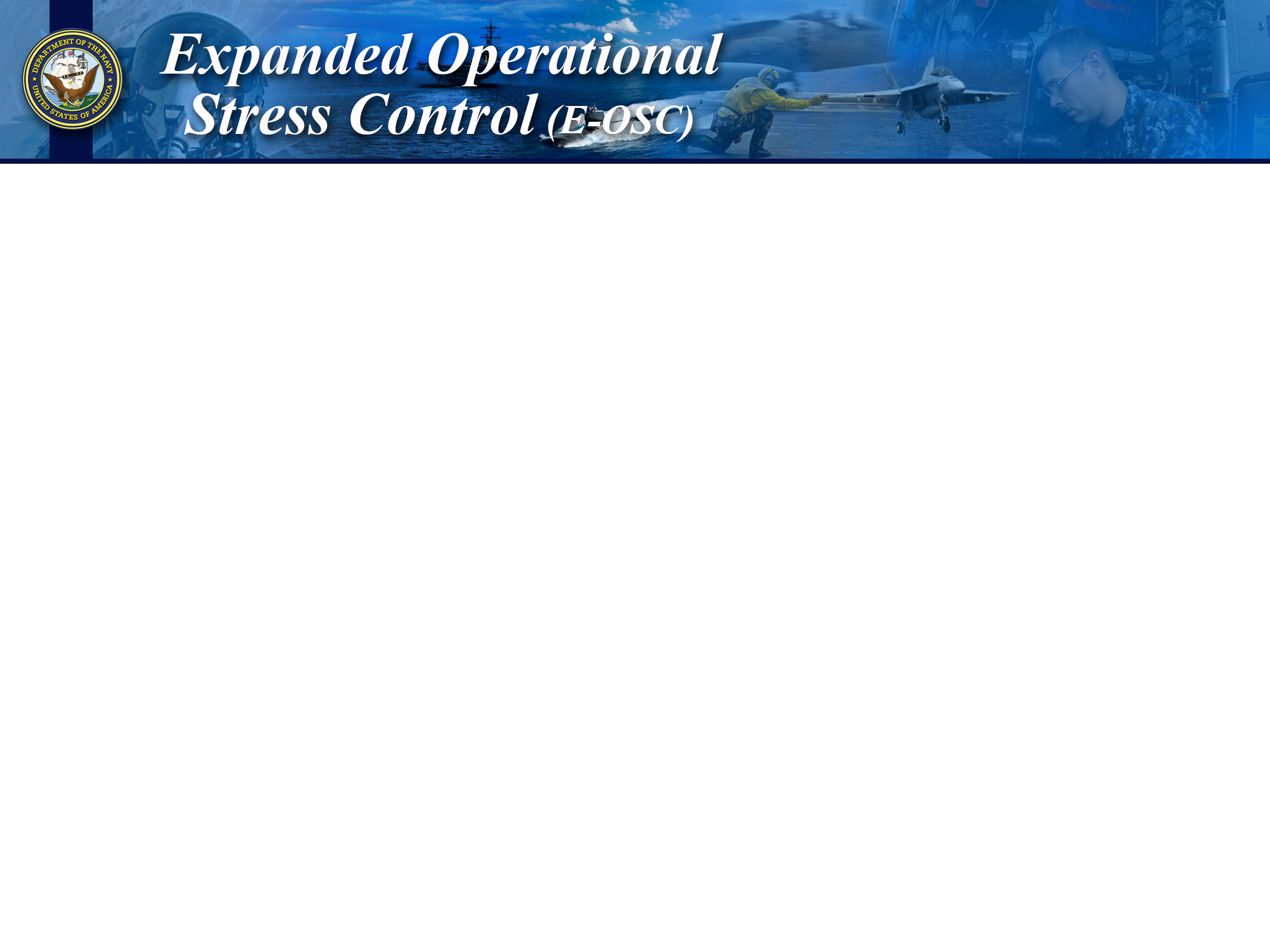 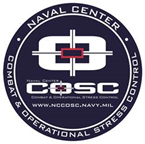 Video: It’s Not About the Nail
Coast Guard Operational 
                    Stress Control (CG -0SC )
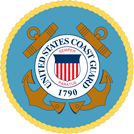 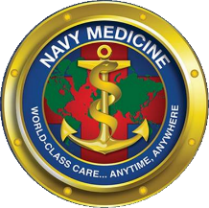 [Speaker Notes: Video: It's Not About the Nail

Title: It's Not About The Nail- Jason Headley
Description: Have you ever had a conversation where you just want to vent and have someone listen? This video is a great example of the "righting reflex." A reflexive action of trying to help another person by providing solutions to their problems even if other person isn't looking for a solution or ready to accept the solution. 
Source: YouTube; jasonheadley.com
Link: https://www.youtube.com/watch?v=-4EDhdAHrOg
Time Allotted: 3 Minutes 

Discussion Questions:
-Do you try to fix or solve things?
-Think of a time when someone listened to you with empathy and without trying to "fix" your problems, what was this experience like for you?]
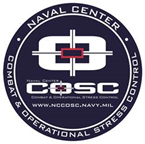 Coast Guard Operational 
                    Stress Control (CG -0SC )
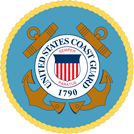 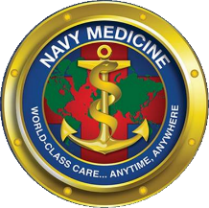 Resources:
Chaplains Office 202-372-4900
CG-SUPRT 1-855-247-8778
Work-Life Office: (202) 475-5100
Crisis : Text "HOME" to 741741
[Speaker Notes: D8 CHAPLAIN: 504-671-2001 or 618-225-7887

ATC Clinic: (251) 441-6725

WL# 202-475-5100, press 4 for D8]
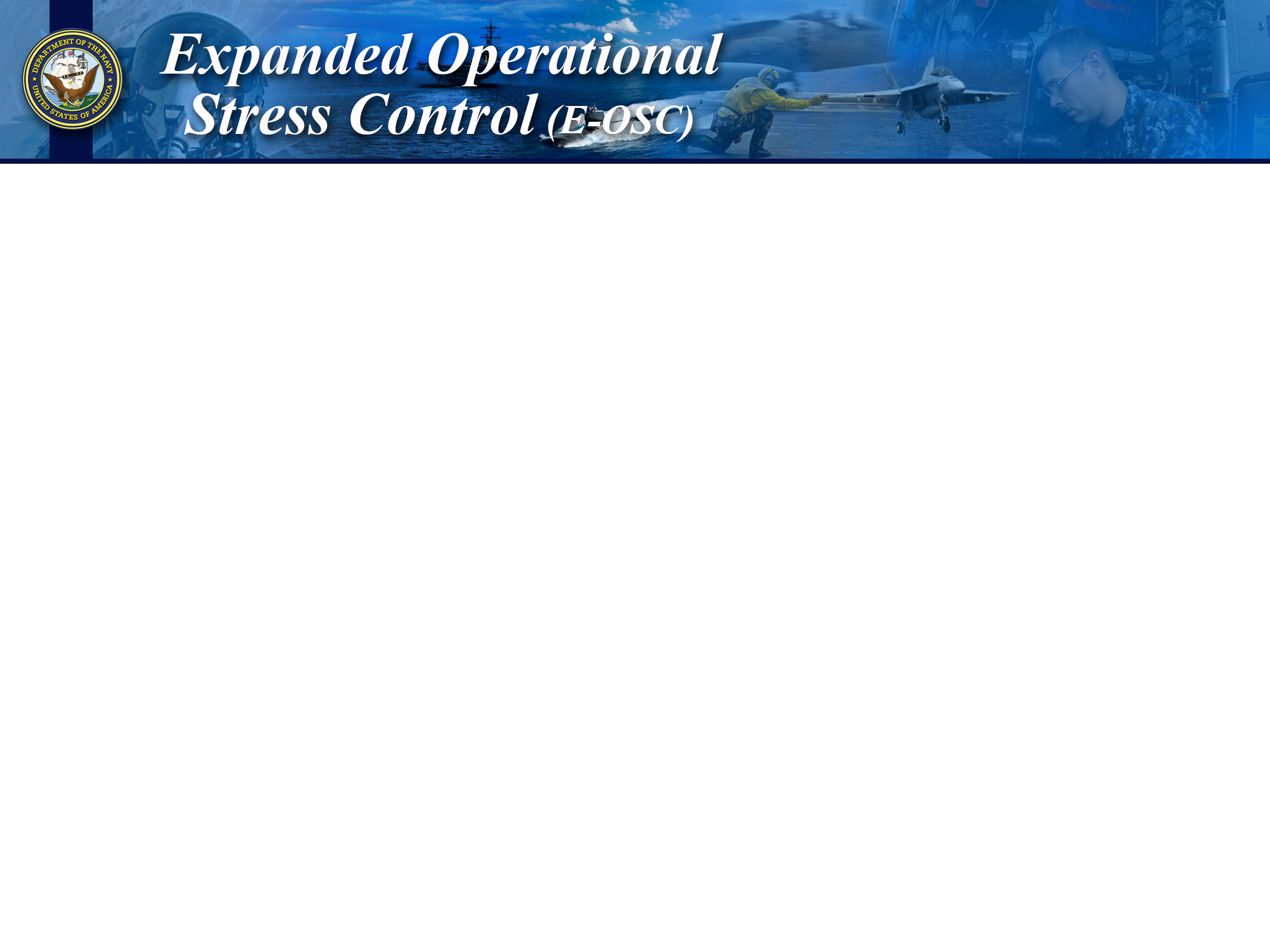 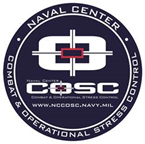 Coast Guard Operational 
                    Stress Control (CG -0SC )
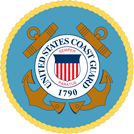 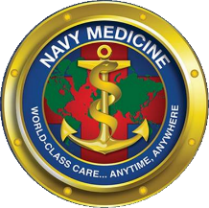 Back-up Slides
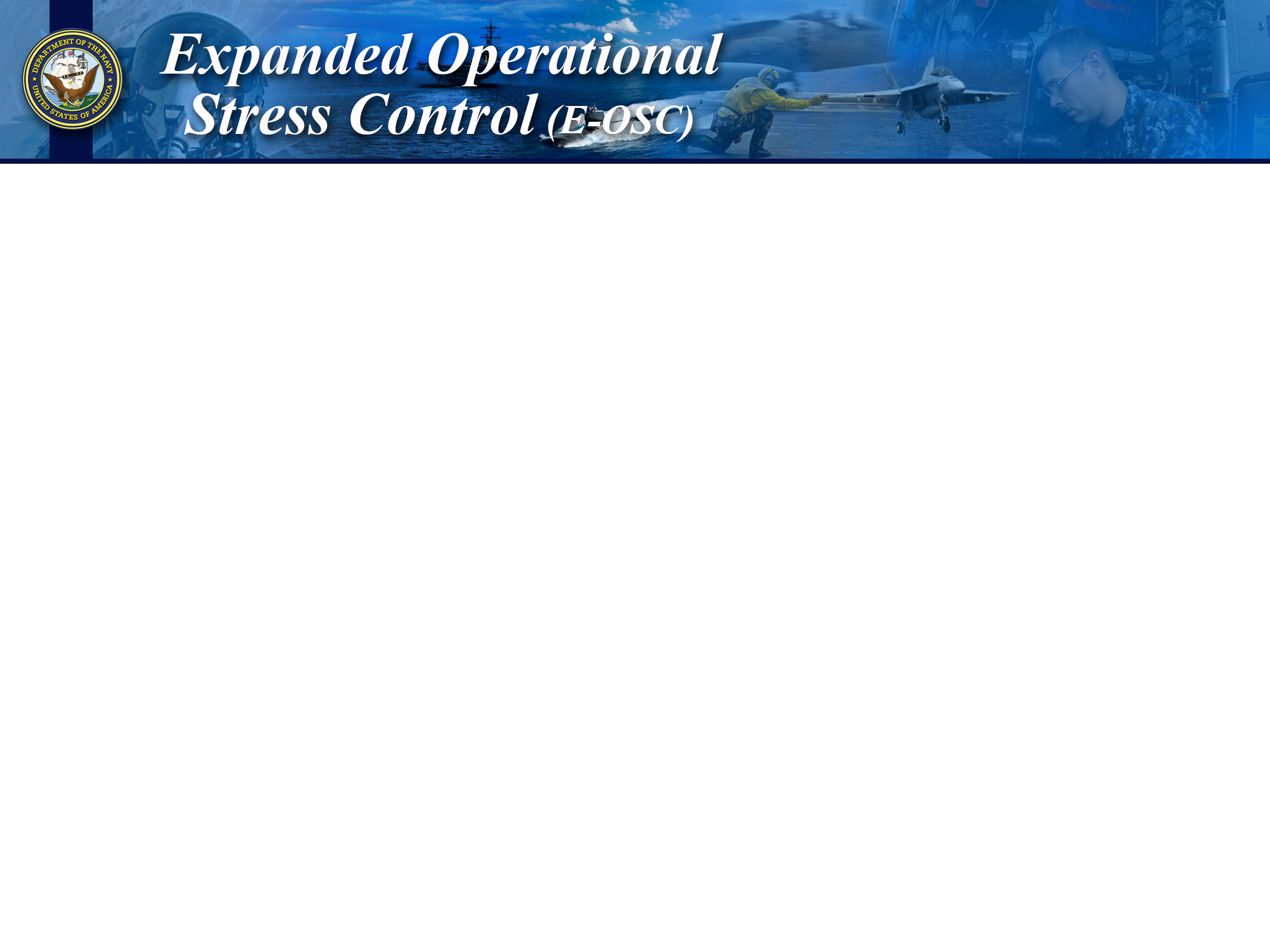 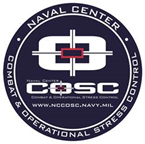 Buddy Care Scenario
Coast Guard Operational 
                    Stress Control (CG -0SC )
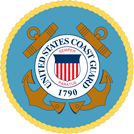 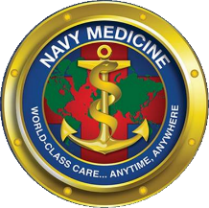 A PO3 is brand new to the command and is replacing a position that was gapped for eight months. He just checked in a week ago from C school and found out the deployment was moved up, and the ship is leaving in a month instead of six months. He found out during his PCS move that his mother has cancer. He has nothing ready for deployment but wants to take emergency leave to be with his mother. He has not completed the command check-in process, spending all his time on the phone with his family. He decides to seek assistance by using the Stress-o-Meter (SoM) and asks to be contacted by an E-OSC/CRT team member.

You receive an email from someone who has completed the SoM requesting your assistance to speak with them. The only information that is provided to you is that they are currently in the orange zone. How do you handle this request?
[Speaker Notes: Buddy Care Scenario

The purpose of this exercise is to practice a Buddy Care interaction to directly engage a peer exhibiting signs of stress.

Using Stress Continuum Model, COSFA, Core Leader Functions, OSCAR Communication, Resilience building skills (mindfulness, flexible thinking, and effective coping), and awareness of resources, answer the questions below.

What are the issues?
What stress zone is this individual(s)/unit in?
What COSFA actions are needed? (Check, coordinate, cover, calm, connect, competence, confidence) 
What stress resilience and healthy coping techniques can be applied to help reduce these stress reactions? 
What are the risks if not addressed? (Use O-S-C-A-R communication) 
What Five Core Leader Functions should be applied? (Strengthen, mitigate, identify, treat, re-integrate)
What follow-up actions and resources are needed?


Buddy Care Scenario:
A PO3 is brand new to the command and is replacing a position that was gapped for eight months. He just checked in a week ago from C school and found out the deployment was moved up, and the ship is leaving in a month instead of six months. He found out during his PCS move that his mother has cancer. He has nothing ready for deployment but wants to take emergency leave to be with his mother. He has not completed the command check-in process, spending all his time on the phone with his family. He decides to seek assistance by using the Stress-o-Meter (SoM) and asks to be contacted by an E-OSC/CRT team member.

You receive an email from someone who has completed the SoM requesting your assistance to speak with them. The only information that is provided to you is that they are currently in the orange zone. How do you handle this request?

Time Allotted: 10 minutes]
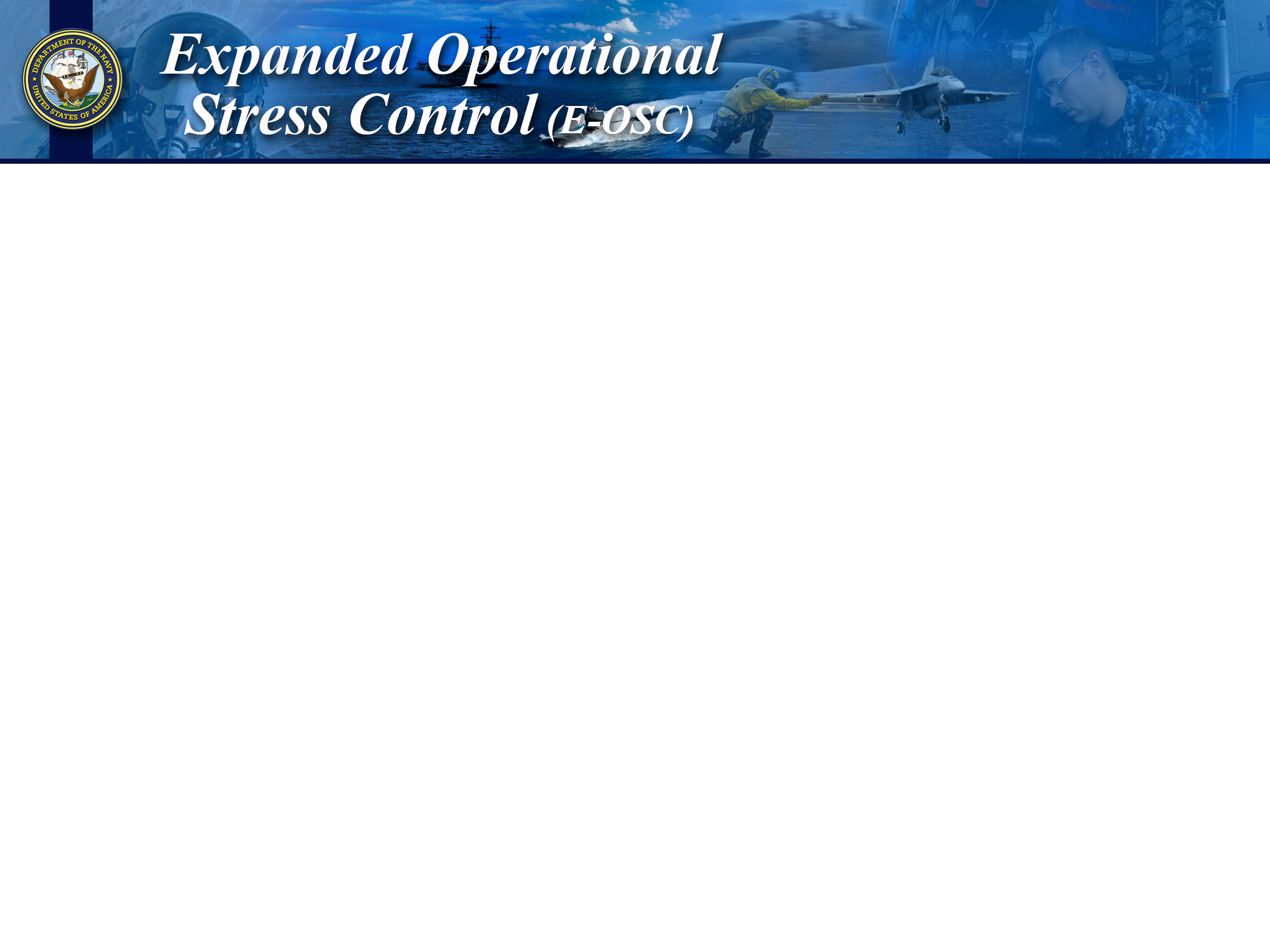 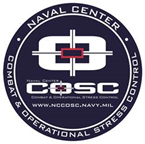 Buddy Care Scenario
Coast Guard Operational 
                    Stress Control (CG -0SC )
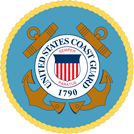 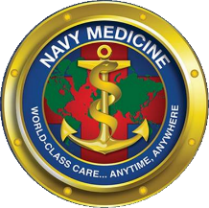 Five weeks prior to the completion of his deployment, BM3 Tripod was notified that his best friend, who he had known since they learned to walk, was tragically killed in an automobile accident. BM3 was going to miss the funeral by three weeks and there was no possible way to get BM3 Tripod back any quicker. BM3 Tripod was distraught, unfocused on work. He was angry that he lost his best friend and could not say goodbye. He did not think his command cared. He is walking down the p-way when his LPO stops him and asked if he completed his PMS. BM3 starts yelling and screaming at his LPO, with mild aggression.

You see BM3 Tripod and his LPO in the p-way talking. You notice how upset BM3 got after his LPO questioned him so you decide to stop BM3 Tripod as he walks away. How do you handle this situation?
[Speaker Notes: Buddy Care Scenario

The purpose of this exercise is to practice a Buddy Care interaction to directly engage a peer exhibiting signs of stress.

Using Stress Continuum Model, COSFA, Core Leader Functions, OSCAR Communication, Resilience building skills (mindfulness, flexible thinking, and effective coping), and awareness of resources, answer the questions below.

What are the issues?
What stress zone is this individual(s)/unit in?
What COSFA actions are needed? (Check, coordinate, cover, calm, connect, competence, confidence) 
What stress resilience and healthy coping techniques can be applied to help reduce these stress reactions? 
What are the risks if not addressed? (Use O-S-C-A-R communication) 
What Five Core Leader Functions should be applied? (Strengthen, mitigate, identify, treat, re-integrate)
What follow-up actions and resources are needed?

Buddy Care Scenario:
Five weeks prior to the completion of his deployment, BM3 Tripod was notified that his best friend, who he had known since they learned to walk, was tragically killed in an automobile accident. BM3 was going to miss the funeral by three weeks and there was no possible way to get BM3 Tripod back any quicker. BM3 Tripod was distraught, unfocused on work. He was angry that he lost his best friend and could not say goodbye. He did not think his command cared. He is walking down the p-way when his LPO stops him and asked if he completed his PMS. BM3 starts yelling and screaming at his LPO, with mild aggression.

You see BM3 Tripod and his LPO talking in the p-way talking. You notice how upset BM3 got after his LPO questioned him so you decide to confront him as he walks away. How do you handle this situation? 

Time Allotted: 10 minutes]